How do Meteorologists Make a Forecast?
Ross A. Lazear
February 29, 2012
There are *many* forecasts made available to the public…

*National Weather Service
*The Weather Channel
*AccuWeather
*Wunderground
*Your iPhone
…etc…
Why the discrepancy?Forecasting is often extremely challenging!
Types of Forecasts
*Nowcasting (Up to six hours)

*Short/medium range (Up to 7-10 days)

*Long range/intraseasonal/seasonal

*Climate (IPCC)
Types of Forecasts
*Nowcasting (Up to six hours)

*Short/medium range (Up to 7-10 days)

*Long range/intraseasonal/seasonal

*Climate (IPCC)
Nowcasting
When will the thunderstorm hit?

When will the snow taper?

When will the rain change to snow/sleet/freezing rain?
Nowcasting Tools
Radar			   Satellite			    Soundings
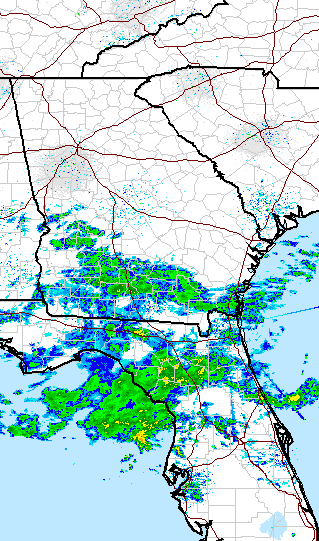 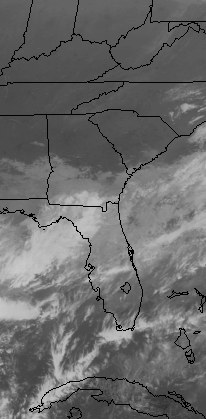 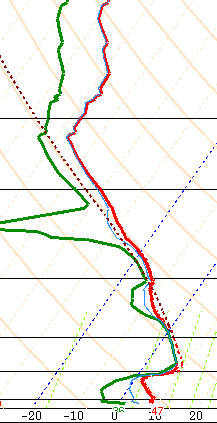 Nowcasting Tools
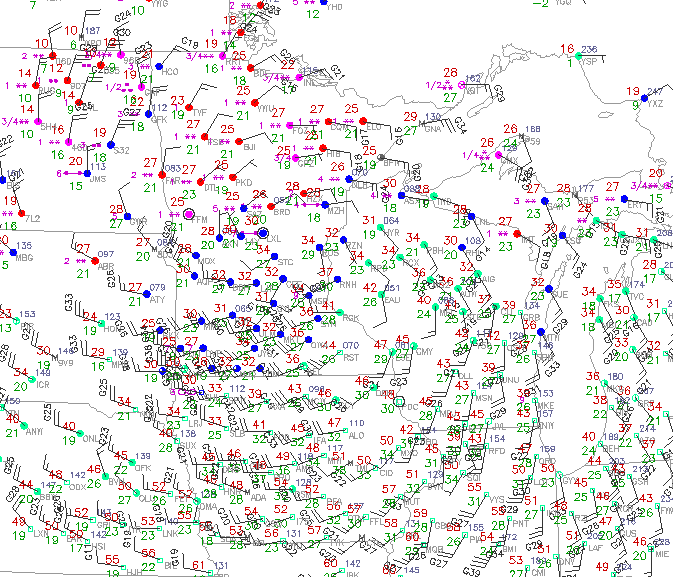 Surface (airport) observations
Types of Forecasts
*Nowcasting (Up to six hours)

*Short/medium range (Up to 7-10 days)

*Long range/intraseasonal/seasonal

*Climate (IPCC)
Short/Medium Range Forecasting
Computer models needed!

Models use:
	-Current surface observations
	-Upper air observations
	-Previous forecast



…and then…
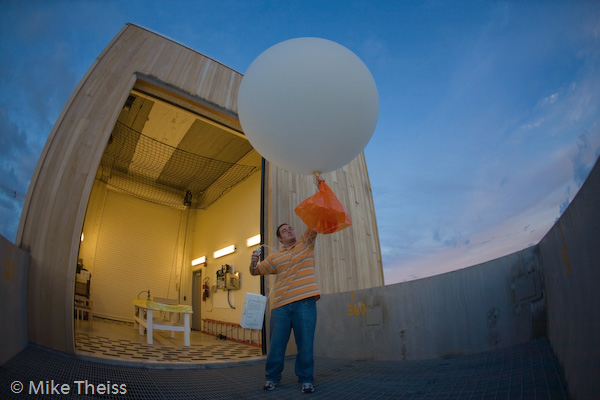 Short/Medium Range Forecasting
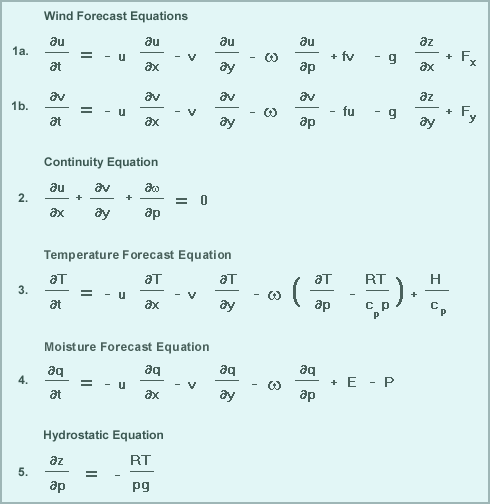 From MetEd / UCAR
Models
GFS - 16 days, global, U.S.A.
NAM - 84 hours, N. America, U.S.A.
HRRR/Rapid Refresh, 18 hours, U.S.A.
ECMWF - 10 days, global, U.K.
UKMET - global, U.K.
NOGAPS - global, U.S.A. (Navy)
JMA - Japan
CMC - Canada

WRF - Multiple domains, also run locally at Albany!
Types of Forecasts
*Nowcasting (Up to six hours)

*Short/medium range (Up to 7-10 days)

*Long range/intraseasonal/seasonal

*Climate (IPCC)
Long Range/Intraseasonal/Seasonal
Various global “signals” that help meteorologists forecast on longer time scales.

	-ENSO (El Niño/La Niña)
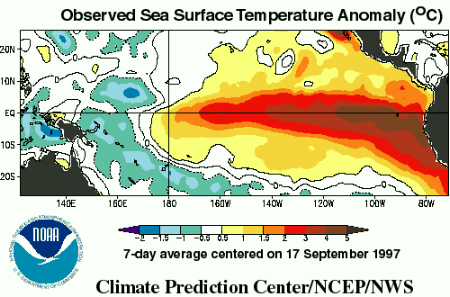 Long Range/Intraseasonal/Seasonal
Also…

	-Lots of other complex atmospheric waves in the tropics…
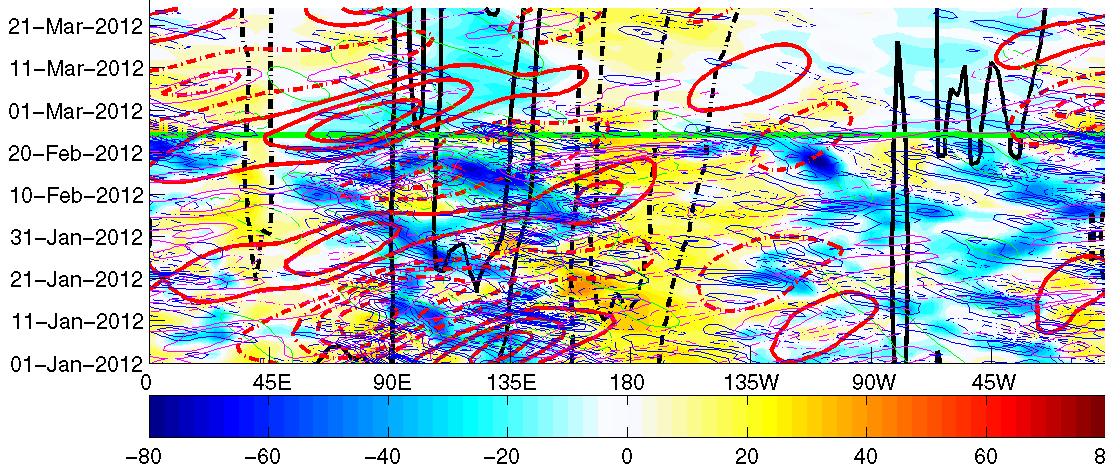 From Dr. Paul Roundy, UAlbany